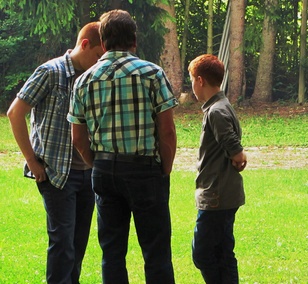 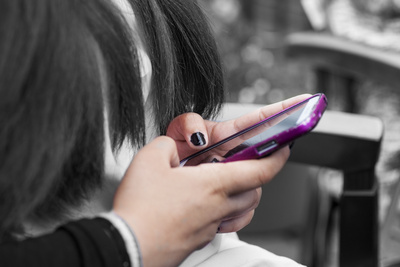 Was haben diese Bilder gemeinsam?
KOMMUNIKATION
Foto: Erwin Lorenzen, pixelio.de
Foto: Rainer Sturm, pixelio.de
общее
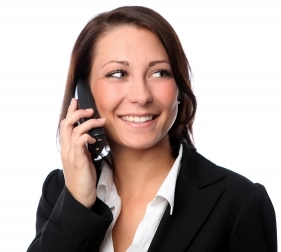 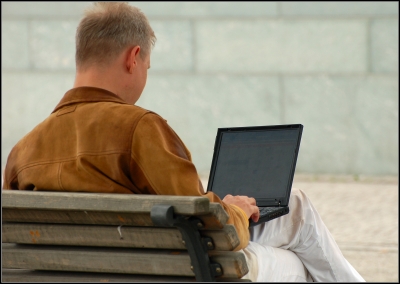 Foto: schubalu, pixelio.de
Foto: Konstantin Gastmann, pixelio.de
[Speaker Notes: Nach einem Mausklick erscheint die Übersetzung des Wortes „gemeinsam“. Nach dem zweiten Mausklick erscheint die Antwort auf die Frage - Kommunikation]
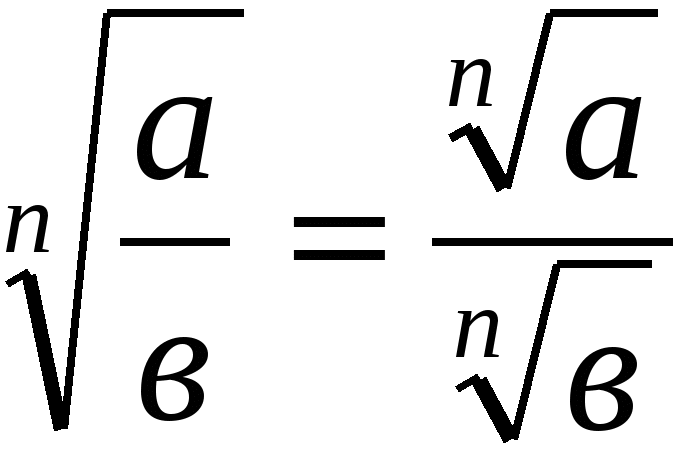 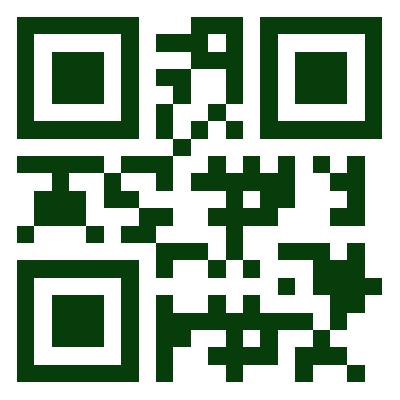 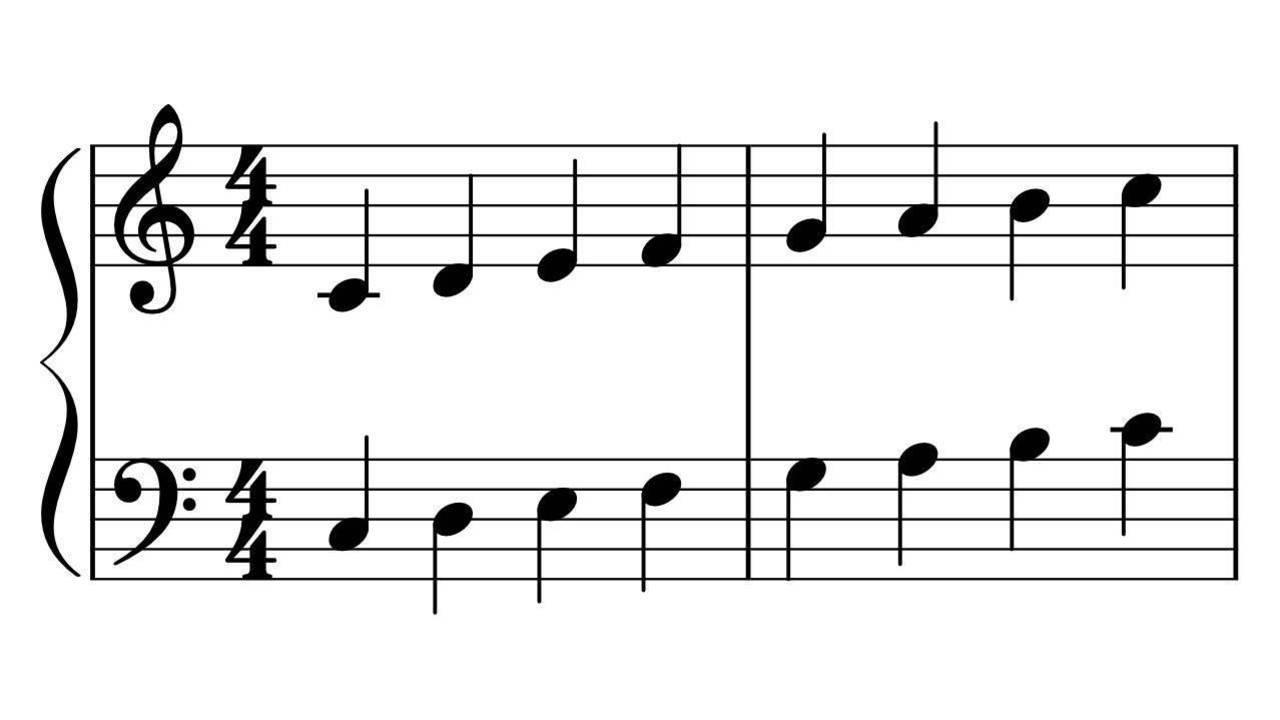 А
Was ist das?
Welches Wort passt?
der Code
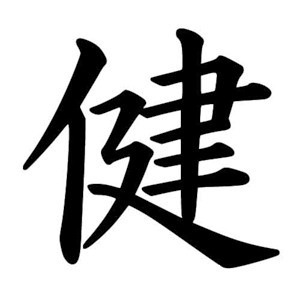 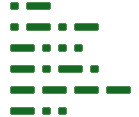 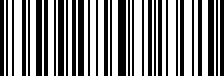 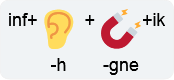 [Speaker Notes: Nach einem Mausklick erscheint die Antwort auf die Fragen – der Code.]
kahoot.it
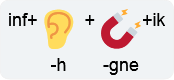 Infohrmagnetik
INFORMATIK  = INFORMATION + AUTOMATIK
                                      oder
INFORMATIK  = INFORMATION + MATHEMATIK
[Speaker Notes: Nach einem Mausklick erscheint die Lösung – Informatik. Nach dem zweiten Mausklick erscheint die Formel „Informatik = Information  + Automatik oder Informatik = Information  + Mathematik“]
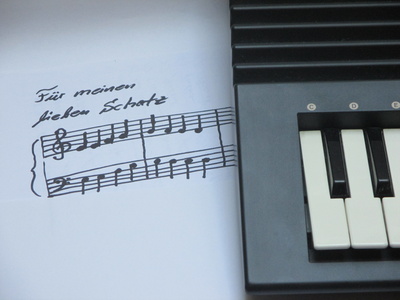 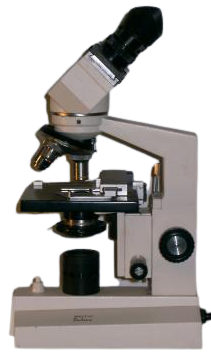 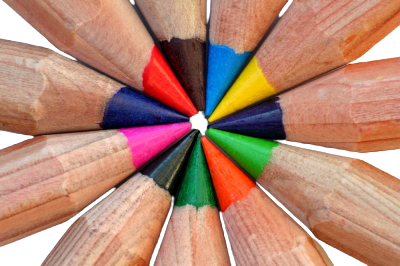 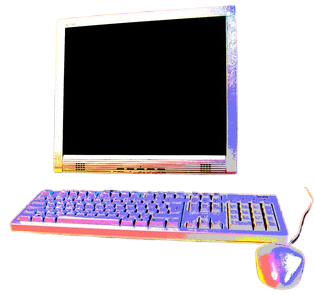 INFORMATIK
???
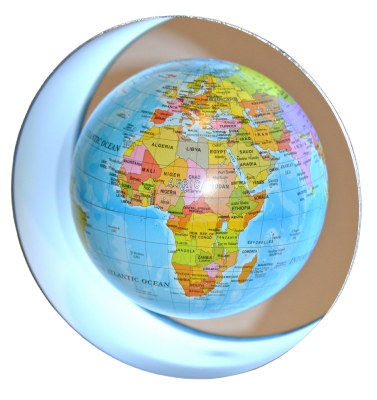 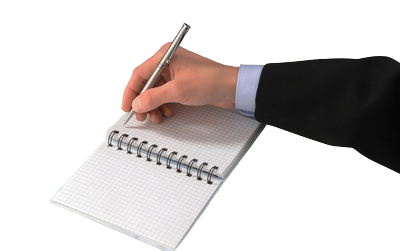 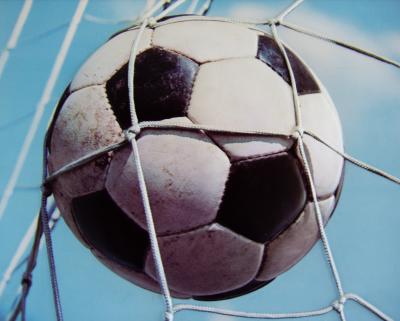 Fotos: pixelio.de
[Speaker Notes: Nach einem Mausklick wird der Computer eingekreist.]
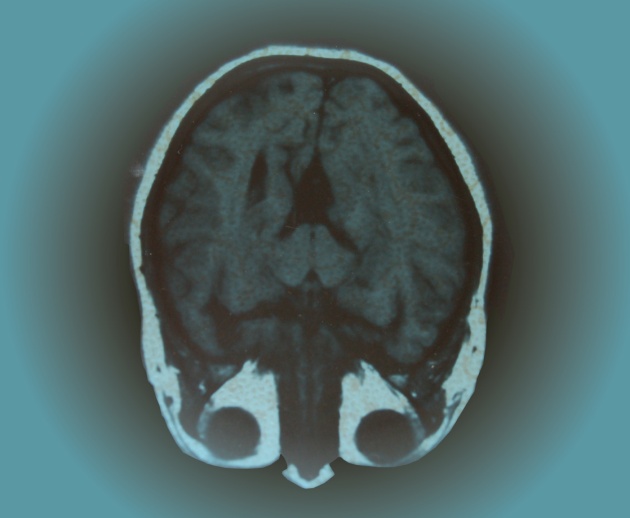 der Mensch
ein Gehirn
der Computer
ein Programm
Foto: Monika Torloxten, pixelio.de
[Speaker Notes: Nach einem Mausklick erscheint der Computer, nach dem zweiten – ein Programm.]
die Schale
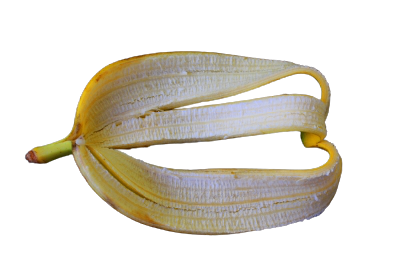 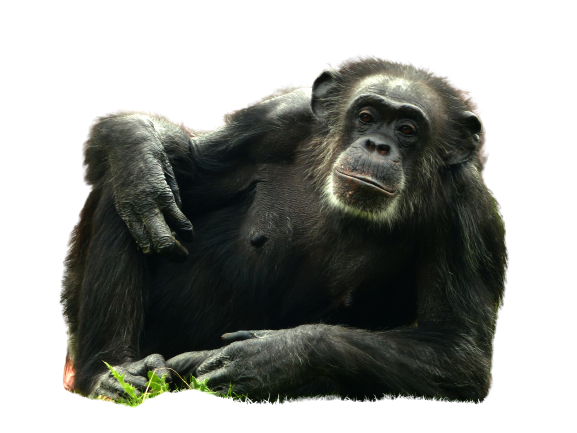 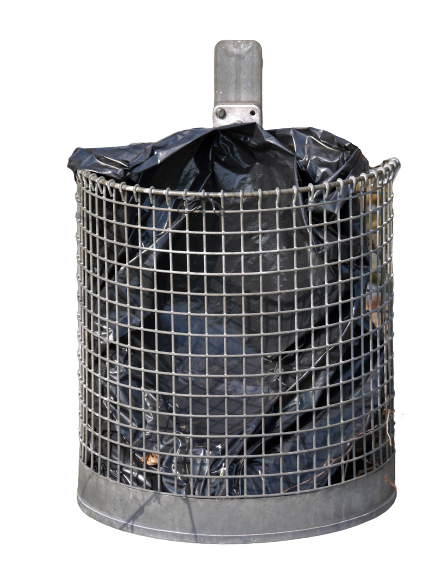 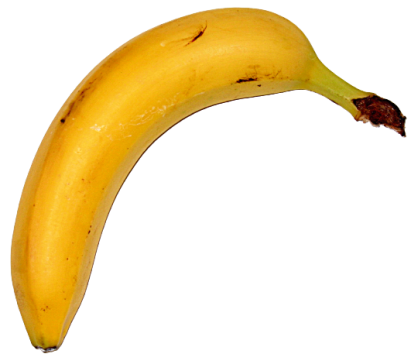 der Müllkorb
https://learningapps.org/21177024
Fotos: Ute Mulder, Bettina Kopps , Rike, Erich Westendarp, pixelio.de
[Speaker Notes: Nach einem Mausklick erscheint der Link auf die Online-Aufgabe.]
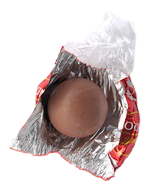 Nimm die Praline.
Mache die Verpackung auf.
Beiße ein Stück von der Praline ab.
Kaue.
Schlucke das Stückchen runter.
Wiederhole, bis die Praline 
  aufgegessen ist.
Wenn die Praline aufgegessen ist, wirf die Verpackung in den Müll.
Foto: Thommy Weiss, pixelio.de